FEAR
And the
Believer
Outline
Study of:	
Fear 
Anxiety 
Worry
Biblical provision to deal with fear
Conclusion
FEAR
FEAR,anxiety worry
A distressing emotion aroused by impending danger, evil, pain, etc., whether the threat is real or imagined; the feeling or condition of being afraid, lack of courage or resolution.
FEAR
An attitude of anxiety or distress, caused by concern over a threat to one’s future. 
Manser, Martin H. Dictionary of Bible Themes: The Accessible and Comprehensive Tool for Topical Studies. London: Martin Manser, 2009.
Full of mental distress or uneasiness because of fear of danger or misfortune; greatly worried; solicitous.
Anxiety
Intense worry or concern
Lawrence O. Richards, Richards Complete Bible Dictionary (Iowa Falls, Iowa: World Bible Publishers, Inc, 2002), 74.
Worry
To torment or plague oneself with or suffer from disturbing thoughts; to fret.
A sense of uneasiness and anxiety about the future.
Manser, Martin H. Dictionary of Bible Themes: The Accessible and Comprehensive Tool for Topical Studies. London: Martin Manser, 2009.
Phobias
Acrophobia - Fear of heights.
Aerophobia - Fear of flying.
Arachnophobia - Fear of spiders.
Claustrophobia - Fear of confined spaces.
Glossophobia – Fear of speaking in public
Phobias
Acrophobia - Fear of heights.
Aerophobia - Fear of flying.
Arachnophobia - Fear of spiders.
Claustrophobia - Fear of confined spaces.
Glossophobia – Fear of speaking in public
Pentheraphobia –
Phobias
Acrophobia - Fear of heights.
Aerophobia - Fear of flying.
Arachnophobia - Fear of spiders.
Claustrophobia - Fear of confined spaces.
Glossophobia – Fear of speaking in public
Pentheraphobia – Fear of your mother-in-law.
Phobias
Acrophobia - Fear of heights.
Aerophobia - Fear of flying.
Arachnophobia - Fear of spiders.
Claustrophobia - Fear of confined spaces.
Glossophobia – Fear of speaking in public
Pentheraphobia – Fear of your mother-in-law.
Hippopotomonstrosesquippedaliophobia –
Phobias
Acrophobia - Fear of heights.
Aerophobia - Fear of flying.
Arachnophobia - Fear of spiders.
Claustrophobia - Fear of confined spaces.
Glossophobia – Fear of speaking in public
Pentheraphobia – Fear of your mother-in-law.
Hippopotomonstrosesquippedaliophobia – Fear of long words.
Phobias
Ecclesiophobia: Fear of Church
Homilophobia: Fear of Sermons
Staurophobia: Fear of the Cross/Crucifix
Dikephobia: Fear of Justice
Eleutherophobia: Fear of freedom 
Gamophobia: Fear of Marriage
Pedophobia: Fear of Children
Hypegiaphobia: Fear of Responsibility
Satanophobia: Fear of Satan
Ouranophobia: Fear of Heaven
Zeusophobia: Fear of God or gods
The fear of man brings a snare…

Proverbs 29:25a
1 Tim 3:7 – And he must have a good reputation with those outside the church, so that he will not fall into reproach and the snare of the devil.
1 Tim 6:9 – But those who want to get rich fall into temptation and a snare and many foolish and harmful desires which plunge men into ruin and destruction.
2 Tim 2:26 - and they may come to their senses and escape from the snare of the devil, having been held captive by him to do his will.
Do not fret; it leads only to evildoing.

Psalm 37:8.
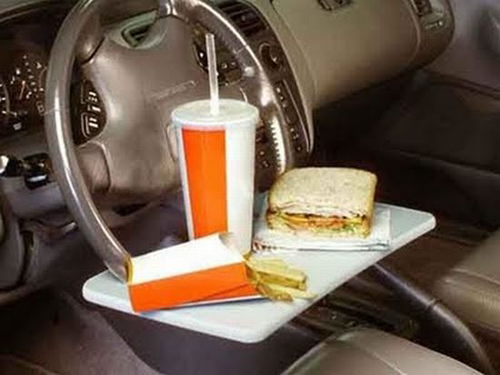 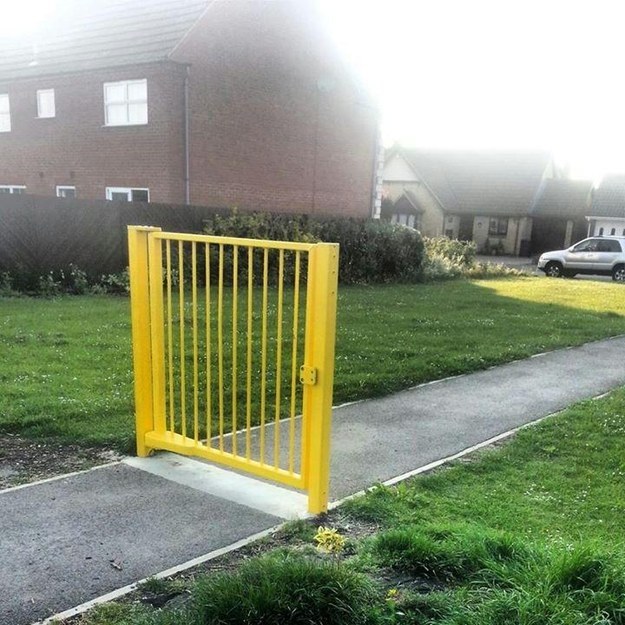 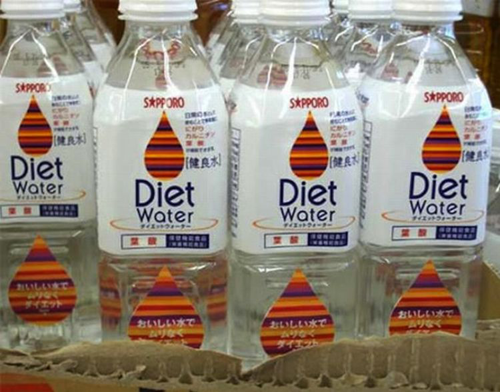 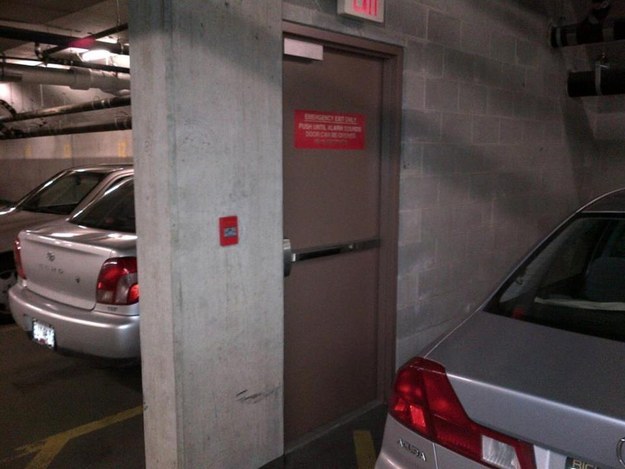 Anxiety in a man’s heart weighs it down

Proverbs 12:25a
“Of whom were you worried and fearful when you lied, and did not remember Me nor give Me a thought?

Isaiah 57:11
Adapted from chart found in Bruce Wilkinson and Kenneth Boa, Talk Thru the Bible (Nashville, TN: Thomas Nelson Publishers, 1980), 118, 126.
Joshua 1.9 - “Have I not commanded you? Be strong and courageous! Do not tremble or be dismayed, for the LORD your God is with you wherever you go.”  

Psalm 27.1 - The LORD is my light and my salvation; Whom shall I fear? The LORD is the defense of my life; Whom shall I dread?

Psalm 27.3 - Though a host encamp against me, My heart will not fear; Though war arise against me, In spite of this I shall be confident.
Ps 34:4 - I sought the Lord, and He answered me, And delivered me from all my fears.

Ps 56:4 - In God, whose word I praise, In God I have put my trust; I shall not be afraid. What can mere man do to me?

Isaiah 41:10. ‘Do not fear, for I am with you; Do not anxiously look about you, for I am your God. I will strengthen you, surely I will help you, Surely I will uphold you with My righteous right hand.’
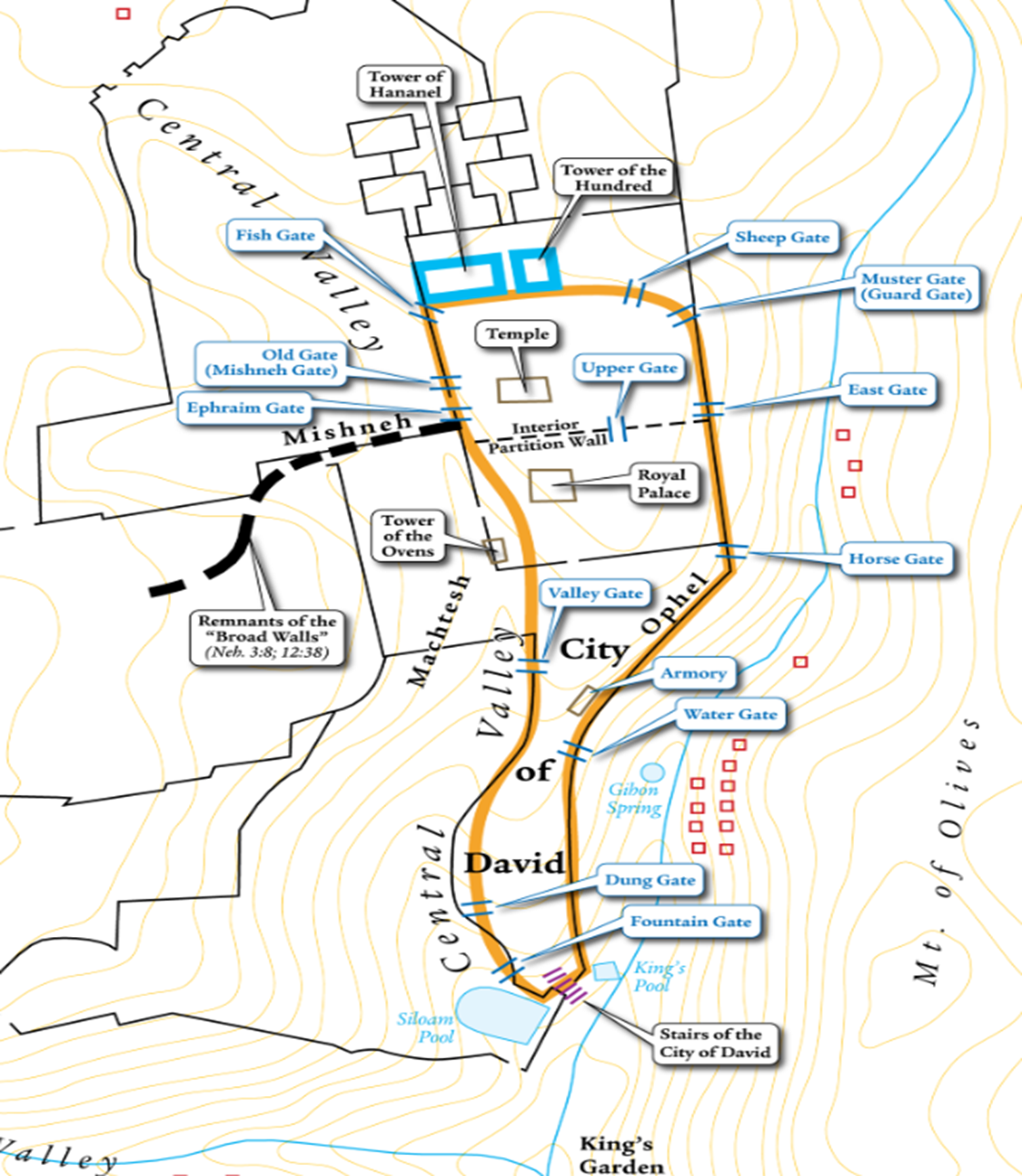 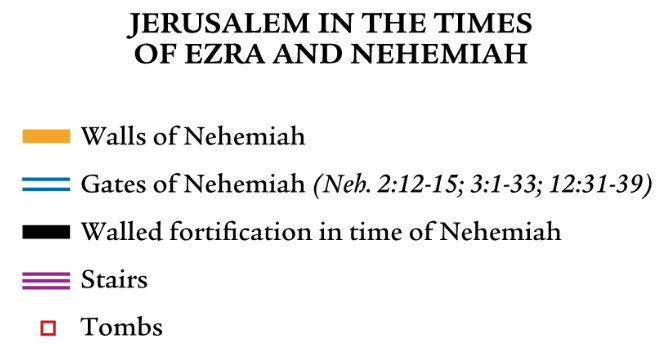 Image source: Logos Bible Software
Conclusion